ИТ в переводе
Локализация: 

доп. материалы
Доп. информация для будущих локализаторов. САТ-программы для локализации. Единообразие терминологии, стиля и контроль качества.  Что входит в обязанности локализатора — подсчет слов, типы файлов, работа в CMS, лингвистическое тестирование после окончания работы.
Примеры ПО для локализации
Alchemy Catalyst
Passolo
LocStudio
Trados Studio
Wordfast
Phrase
MemoQ
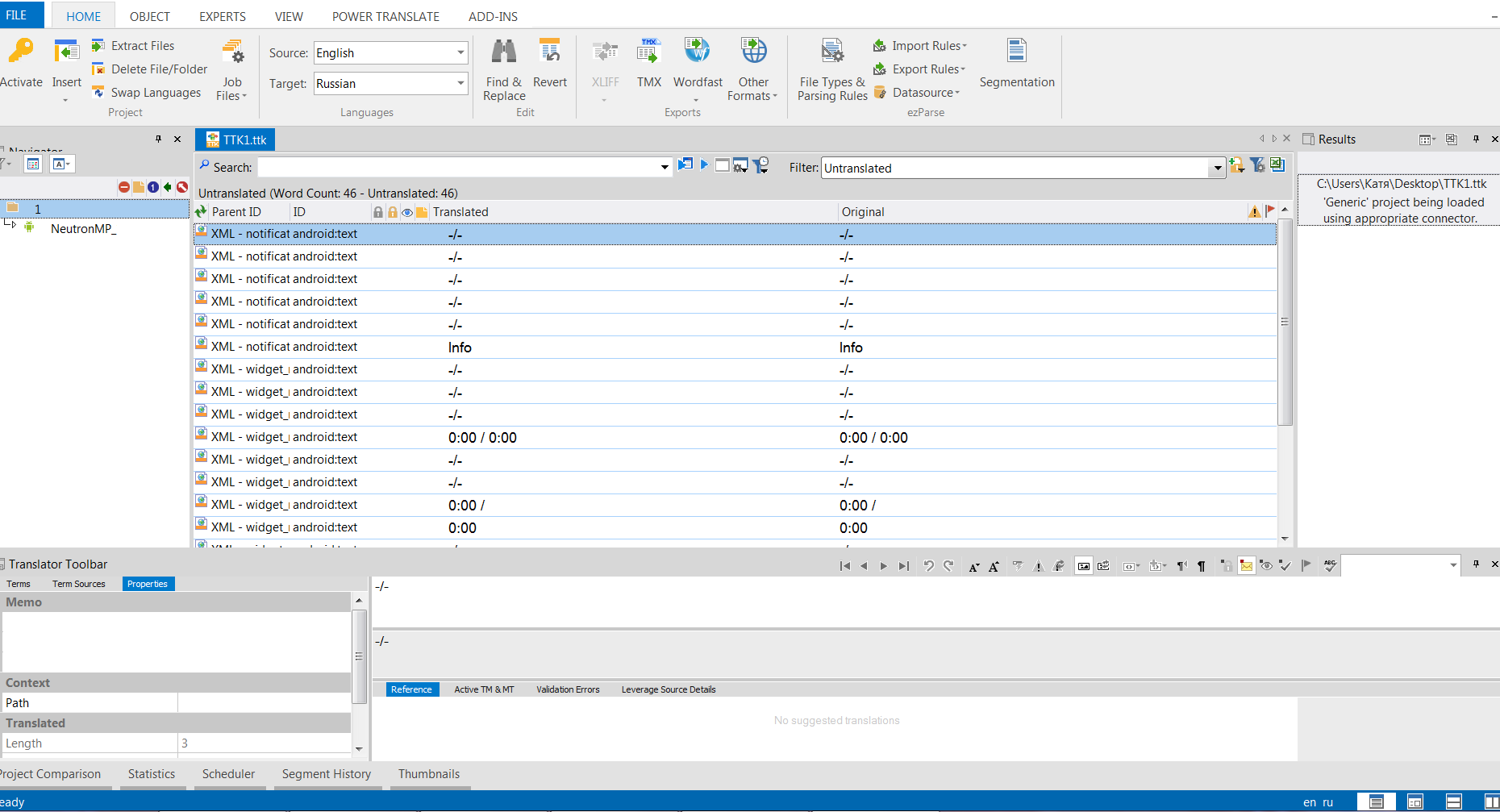 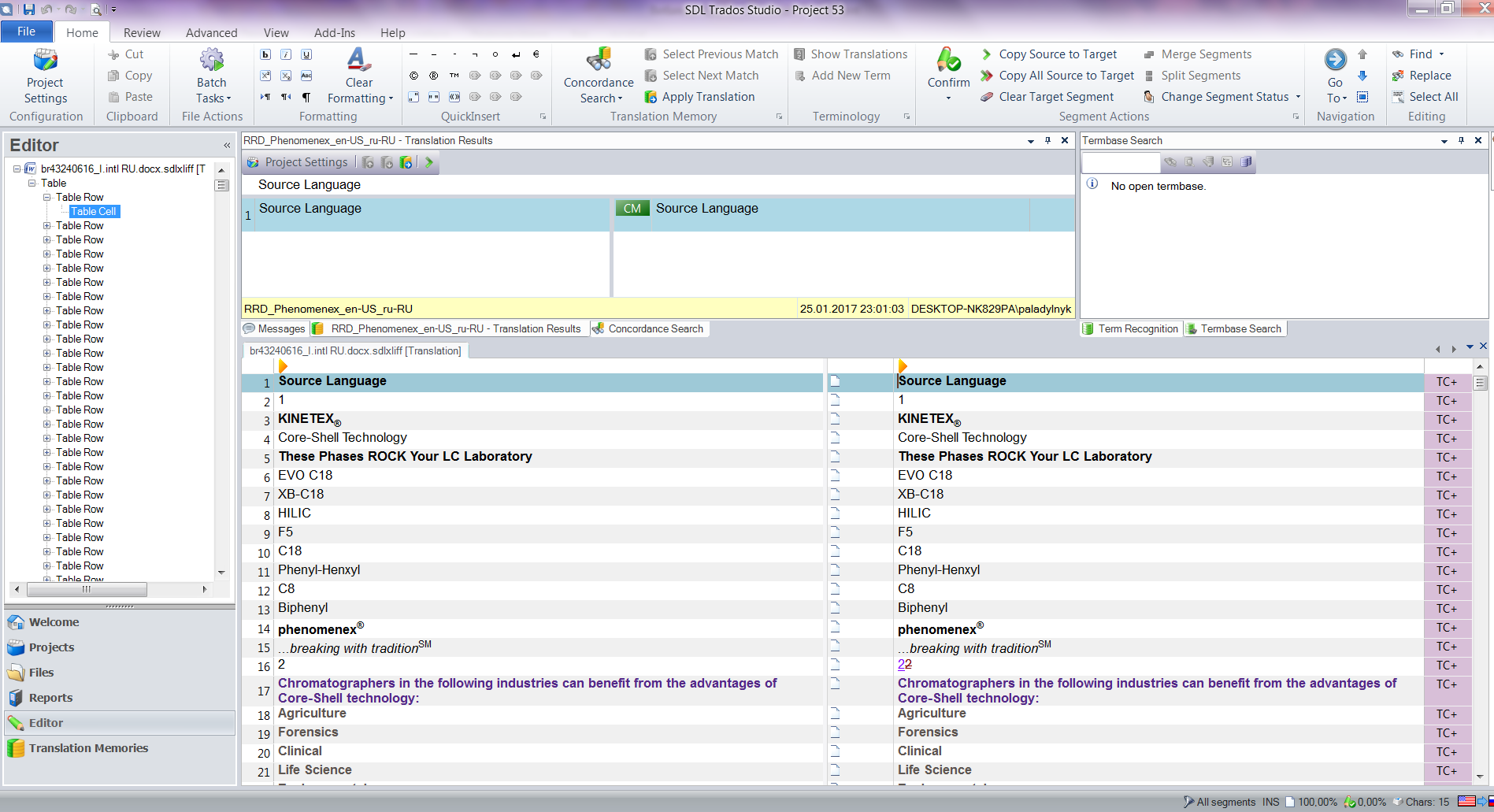 Примеры «облачных» САТ-платформ
Lokalise
Smartcat
Phrase
https://phrase.com
https://ru.smartcat.com
https://lokalise.com
#001.
#002.
#003.
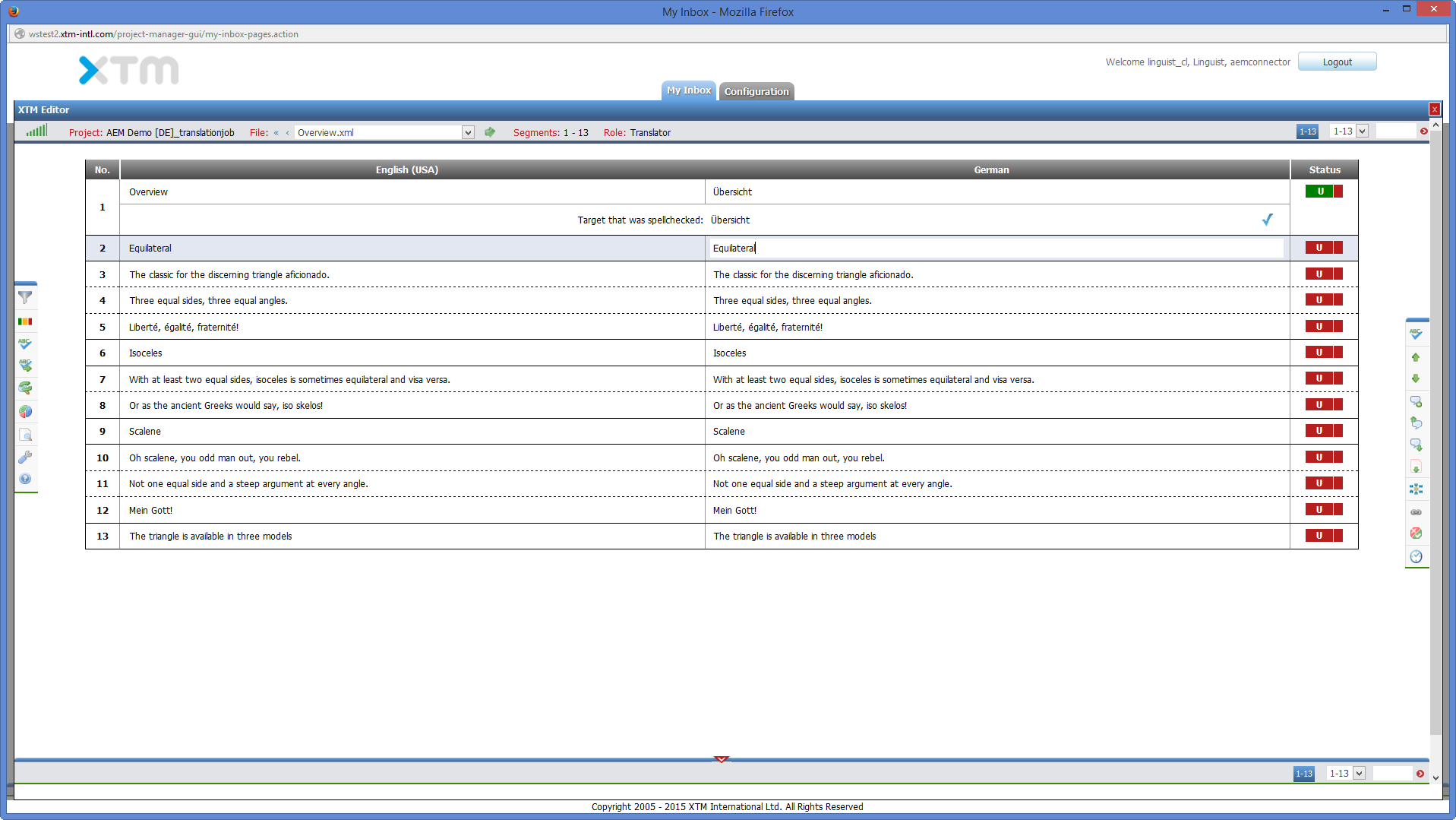 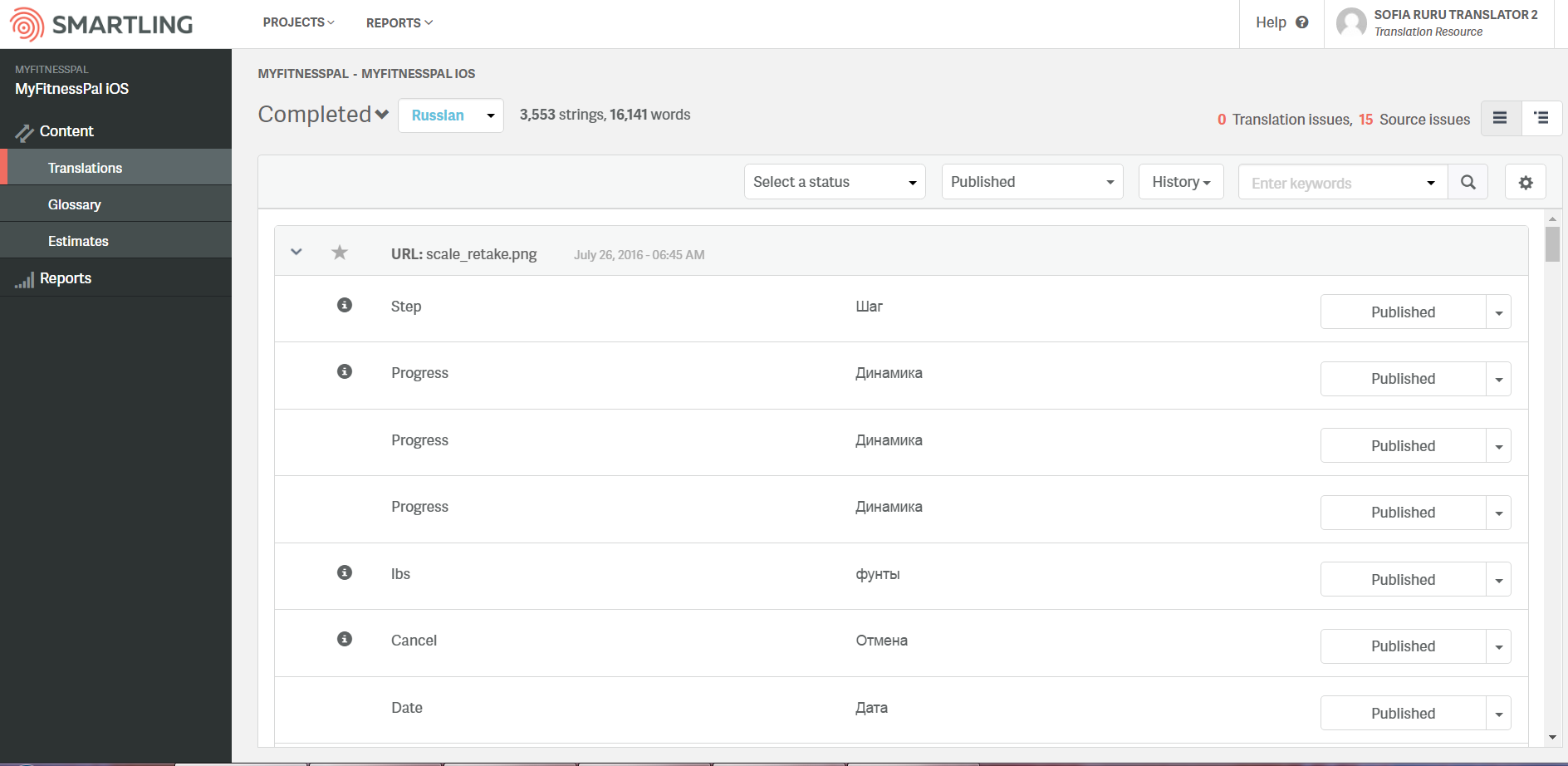 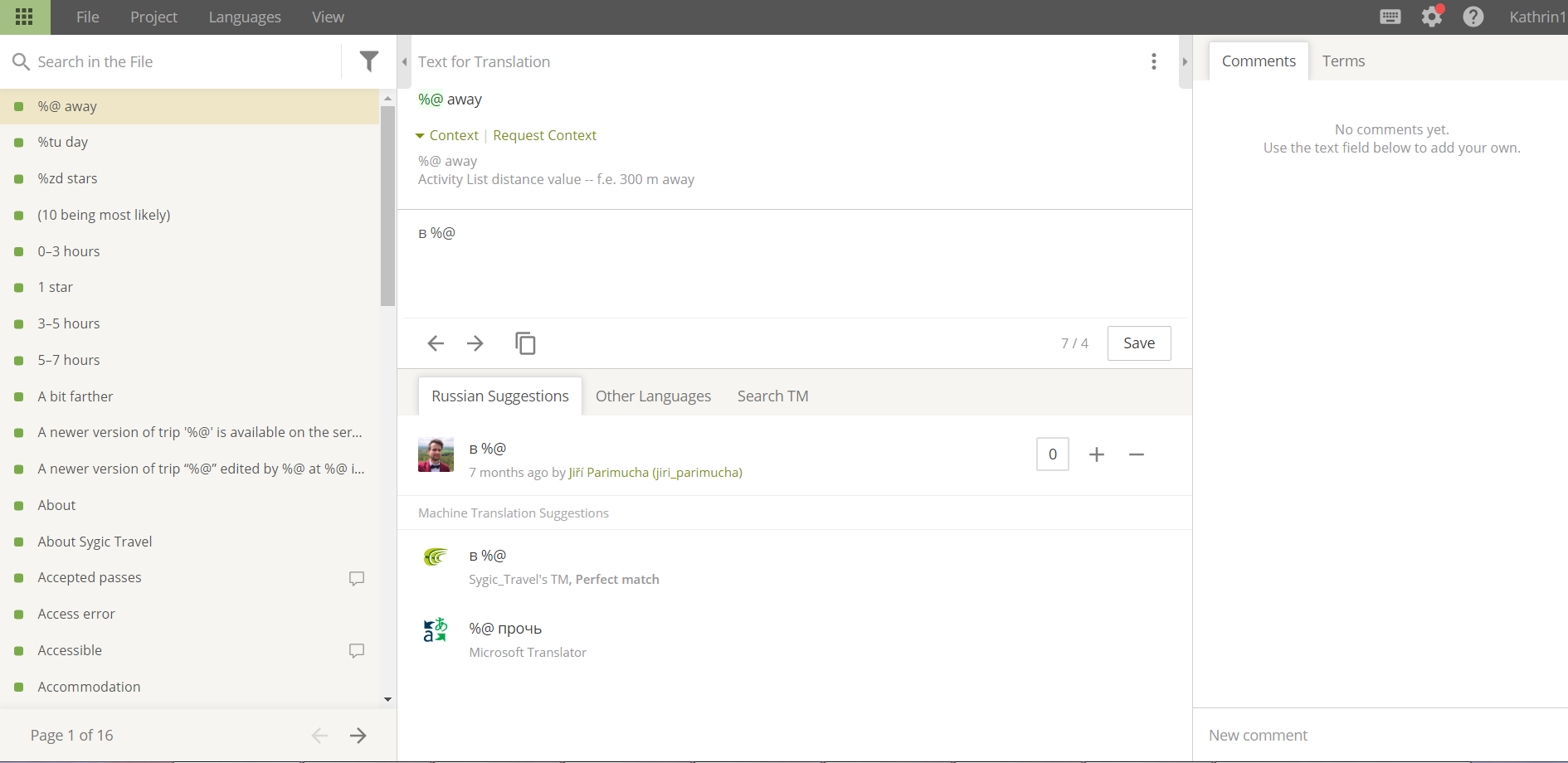 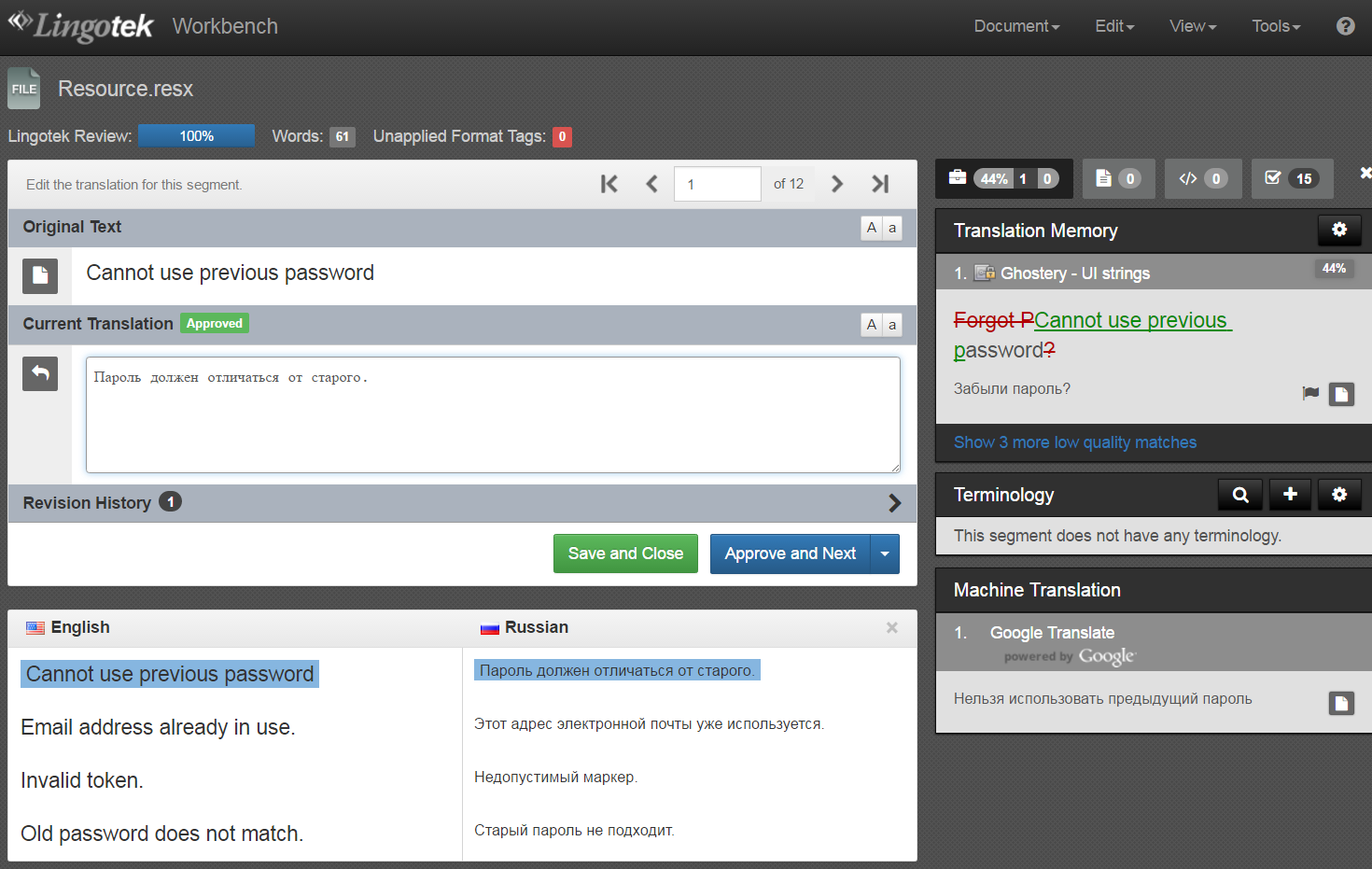 vod_provides_note = Select the providers you would like to see videos from
vod_provides_title = VOD Providers
voice = Voice
what_sports_you_watch = What sports do you watch?
what_teams_you_watch = What Teams do you watch?
<string name="tab_remote">Remote</string>
<string name="tab_guide">TV shows</string>
<string name="label_select_setup_room">Add New Device To</string>
vod_provides_note = Select the providers you would like to see videos from
vod_provides_title = VOD Providers
voice = Voice
what_sports_you_watch = What sports do you watch?
what_teams_you_watch = What Teams do you watch?
<string name="tab_remote">Remote</string>
<string name="tab_guide">TV shows</string>
<string name="label_select_setup_room">Add New Device To</string>
Пример статистики
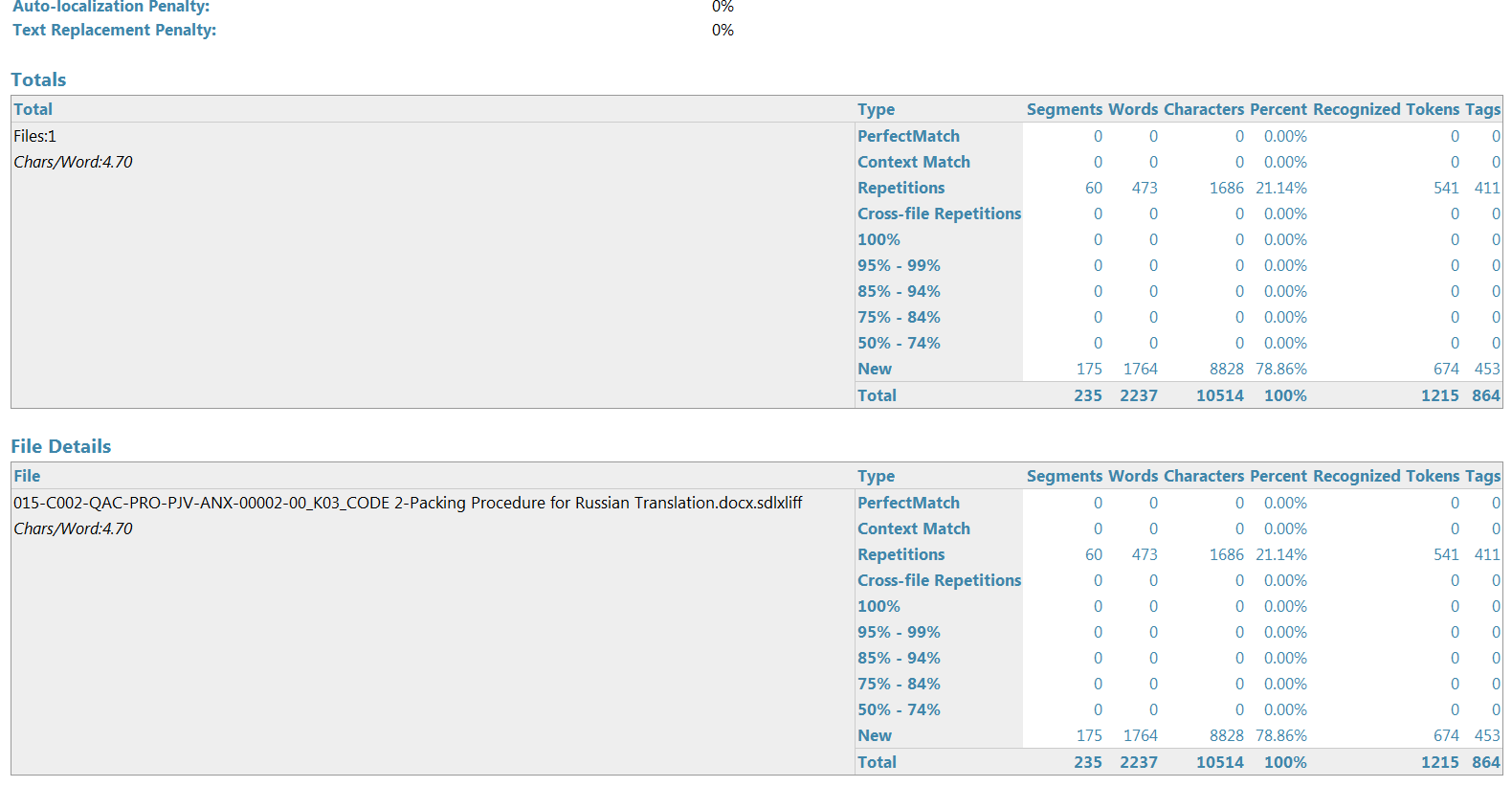 Вопросы до начала проекта
Языковая пара
Сроки выполнения перевода. Если срочно - надбавка
Какова ставка за слово/знаки с пробелами и без. Скидки за повторения/совпадения?
Формат файлов. 
Методы оплаты. Банковский перевод или электронные платежные системы?
Сроки оплаты — после окончания работы или после одобрения выставленного счета-фактуры? 
Необходимо ли лингвистическое тестирование?
Условия отказа от проекта. 
Дополнительные работы. 
Аддоны. 
Конфиденциальность.
Полезные ресурсы
http://webwordcount.com/
microsoft.com/Language/en-US/Default.aspx
http://www.chicagomanualofstyle.org/home.html
http://www.stumbleupon.com/su/2Gkqqk/www.peters1.dk/webtools/conversion.php?sprog=en
http://www.gramota.ru/
http://www.evartist.narod.ru/text1/20.htm
вопросы?